ПОРТФОЛИО
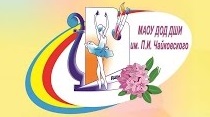 Педагога МАОУ ДОД ДШИ 
Сайковой Ольги Викторовны
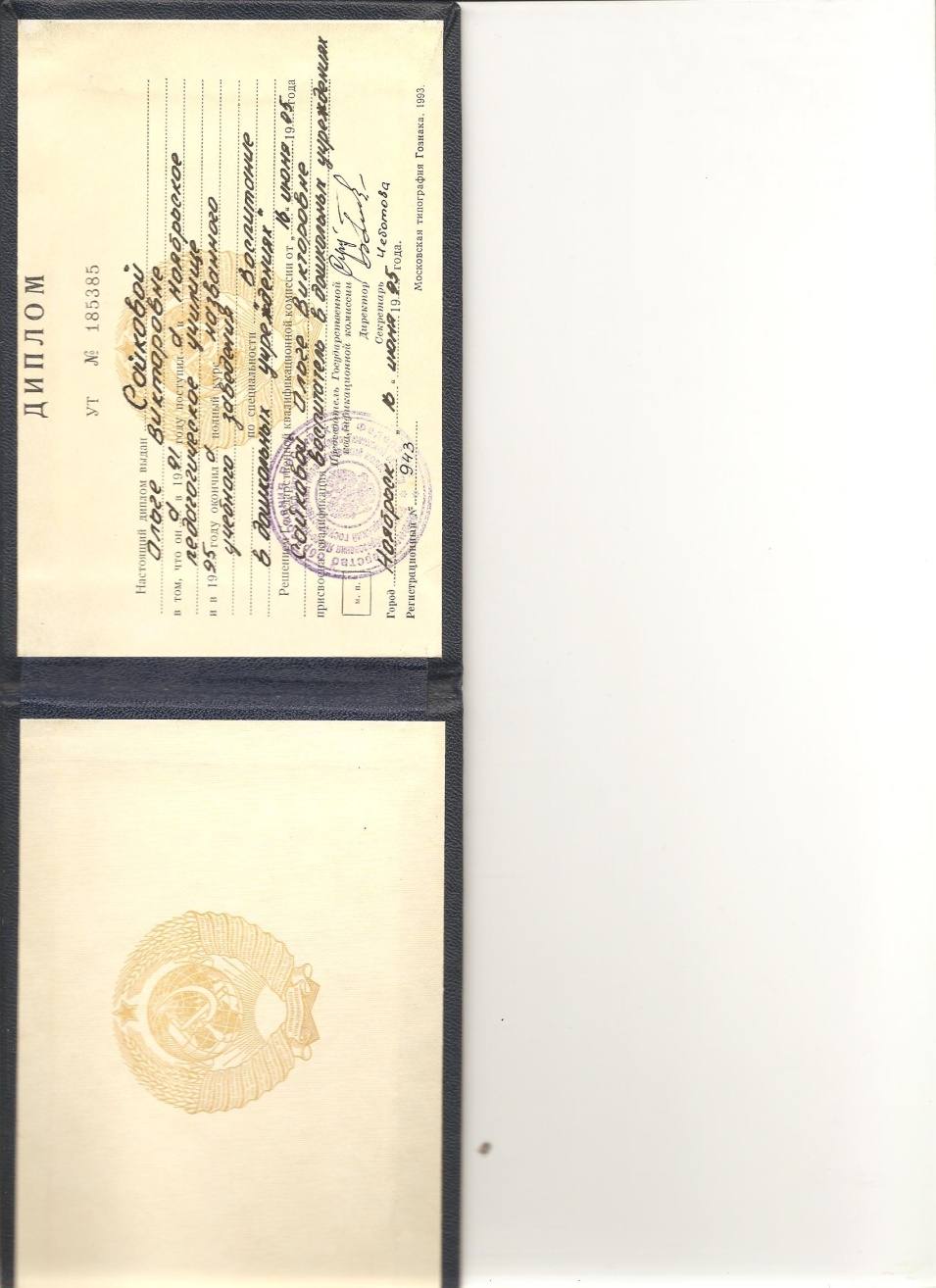 Личные сведения
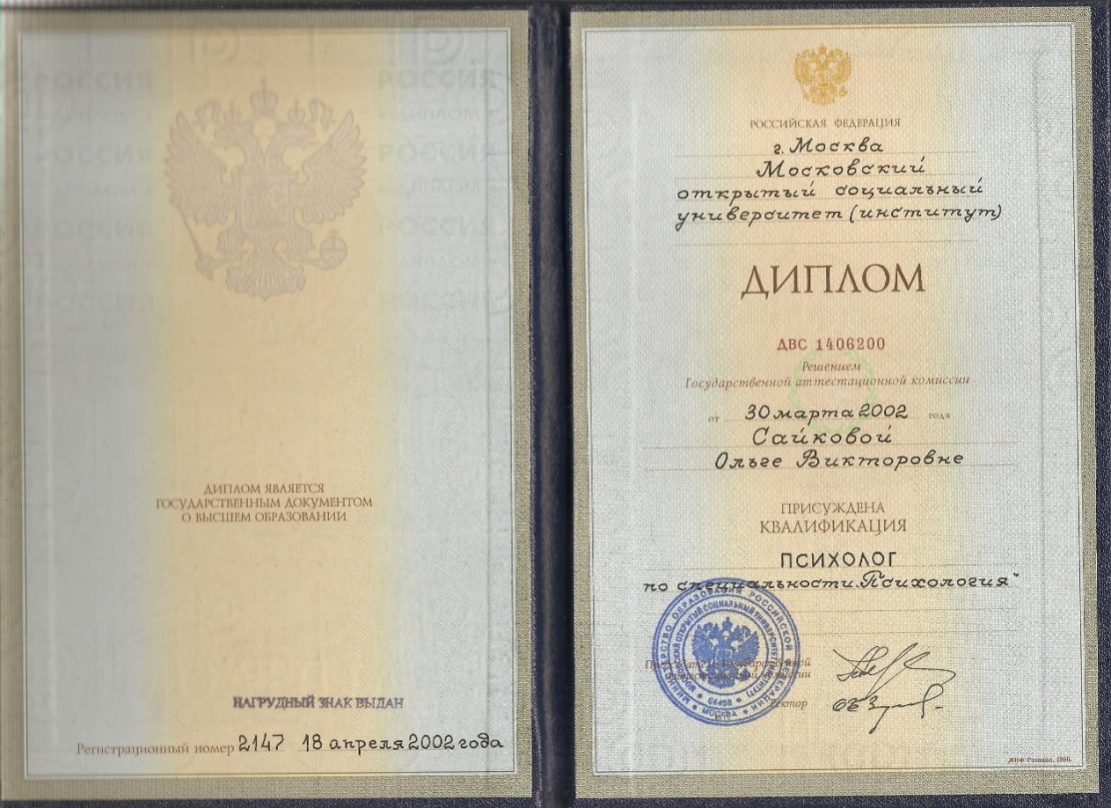 Педагогический стаж 20 лет
Стаж работы в ДШИ 16 лет
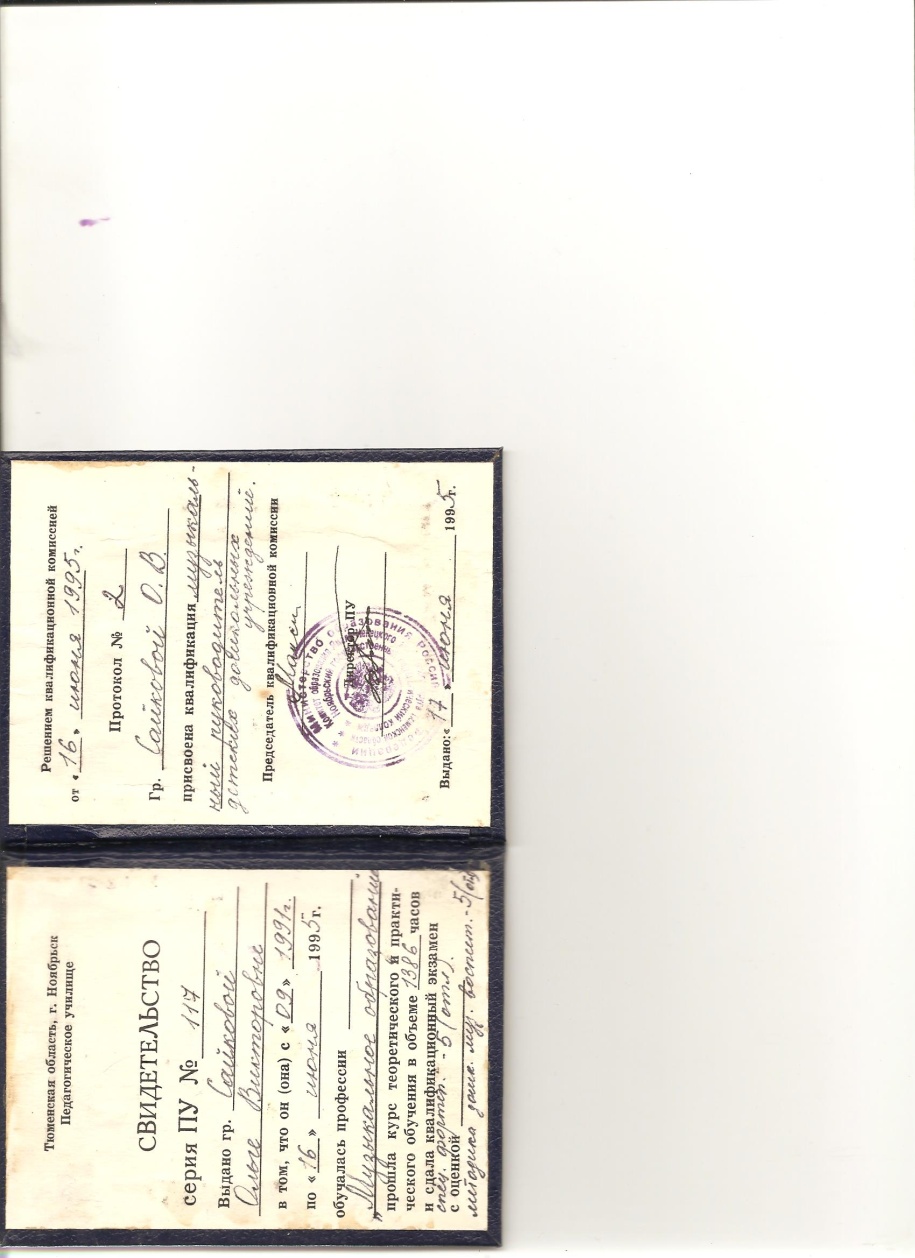 Результаты освоения и реализация образовательных программ
Результаты  внеурочной деятельности
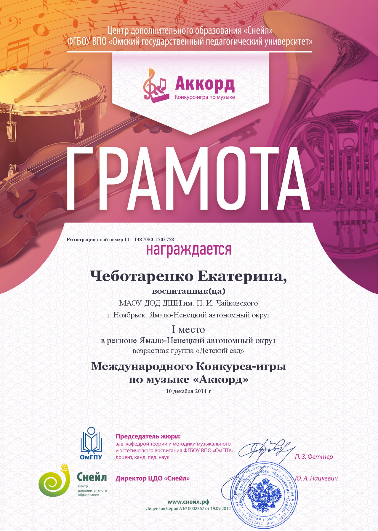 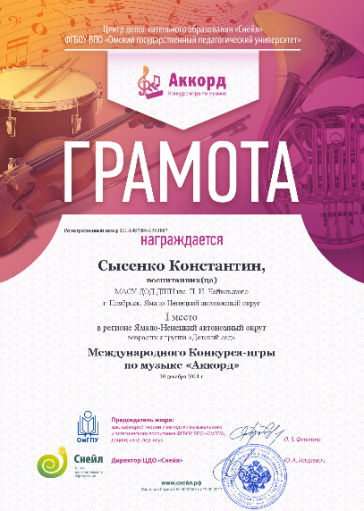 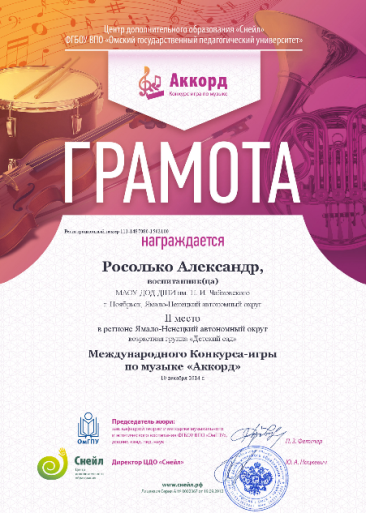 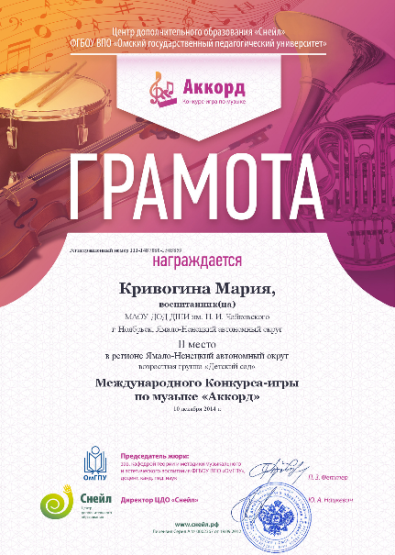 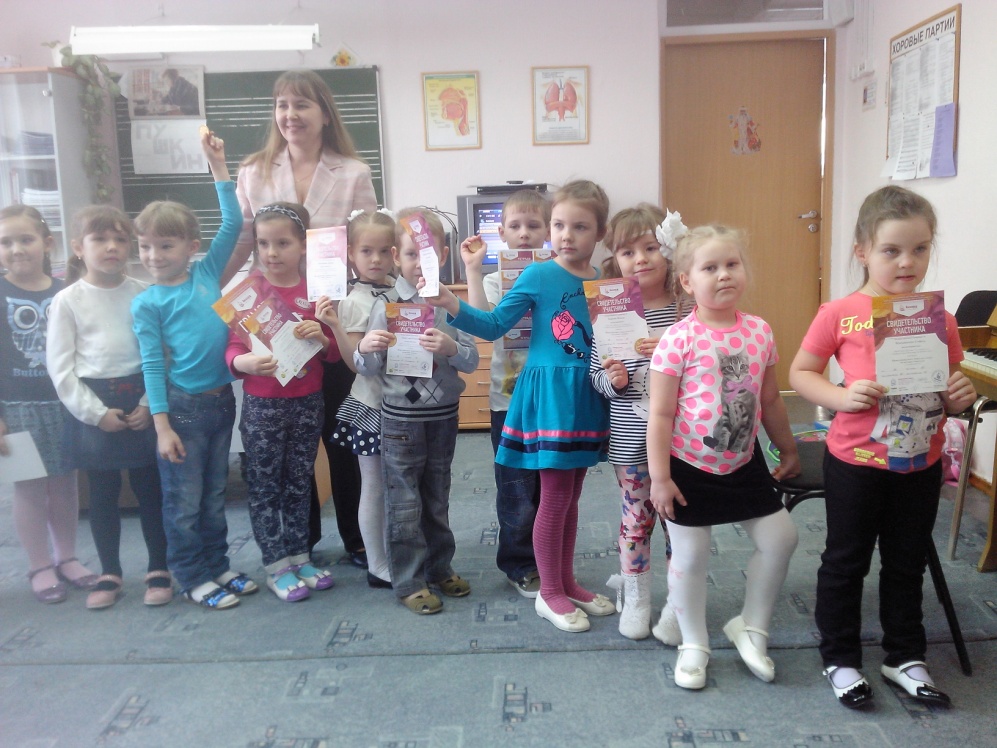 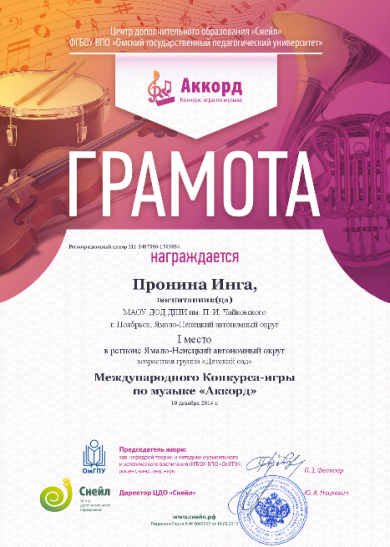 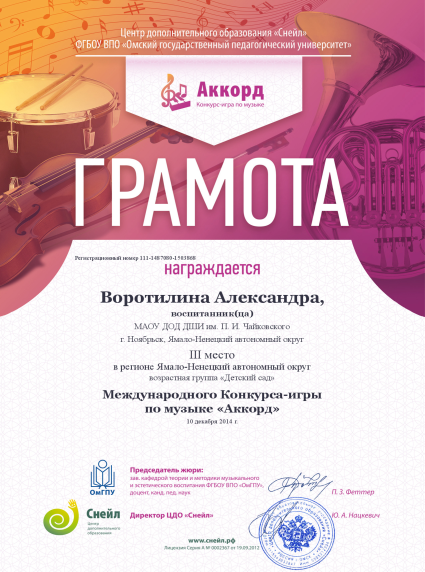 Результаты  внеурочной деятельности
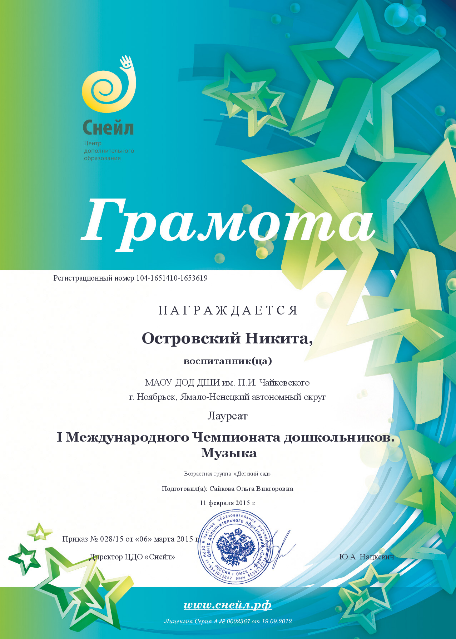 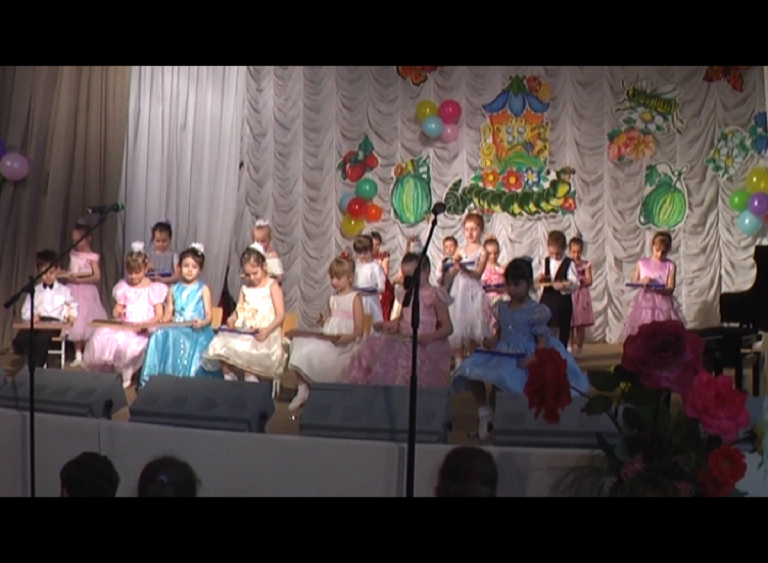 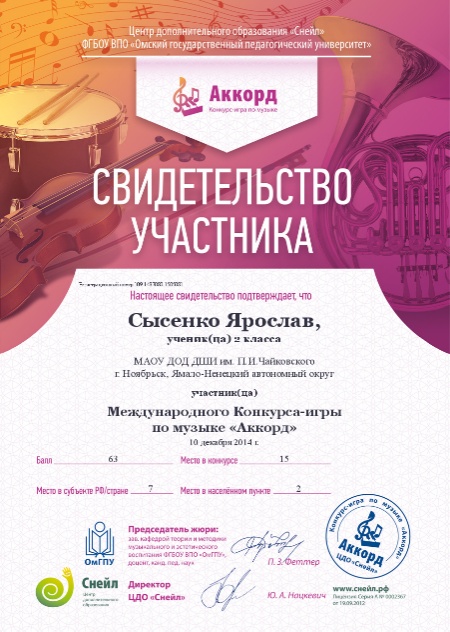 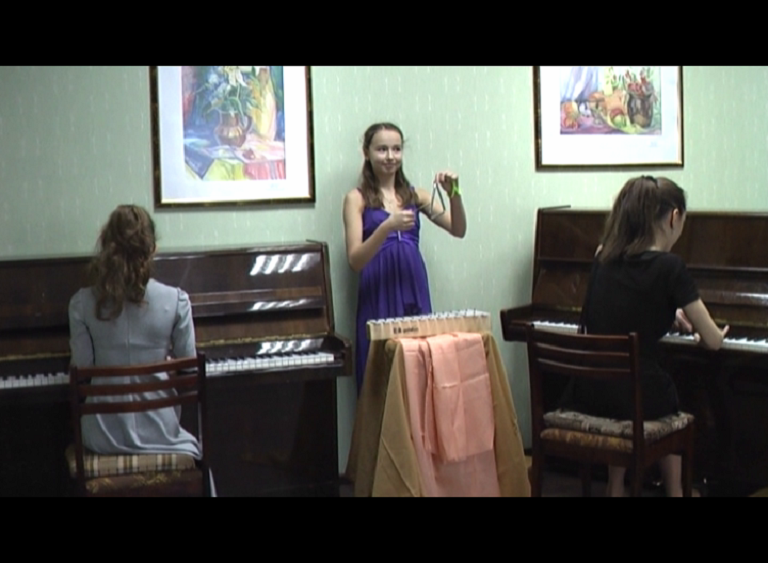 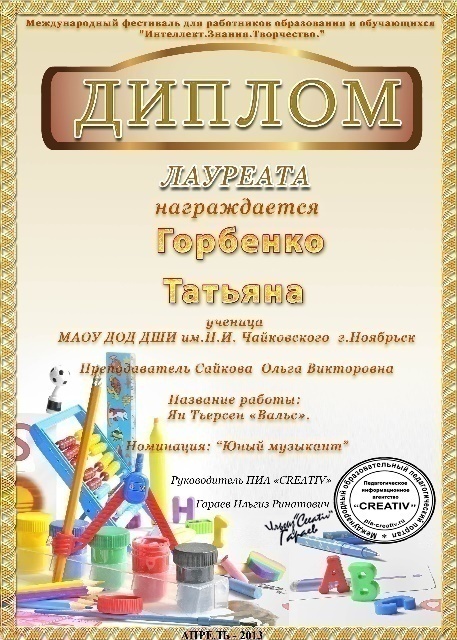 Результаты  внеурочной деятельности
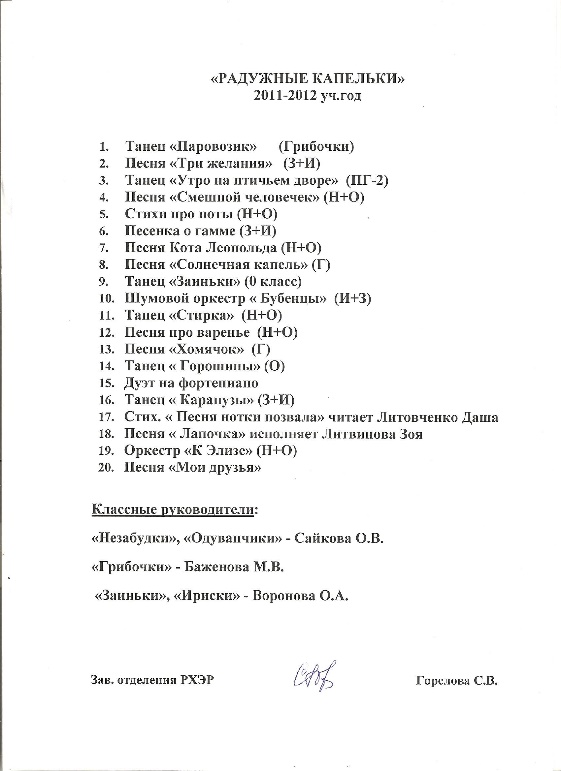 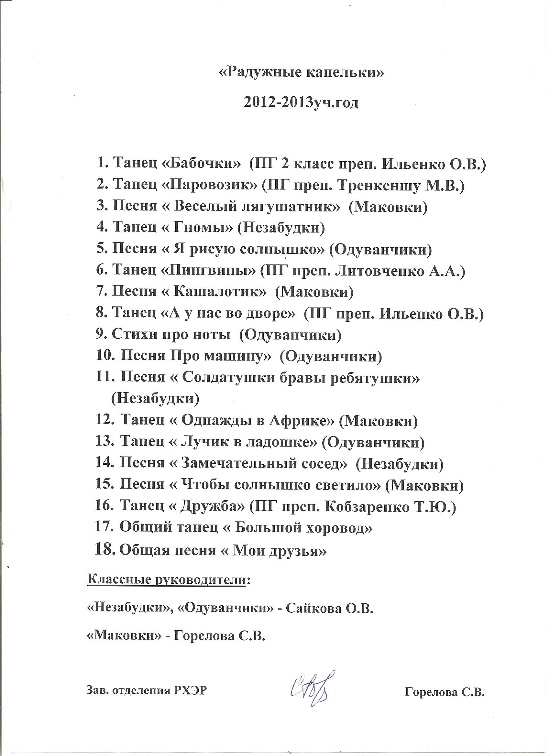 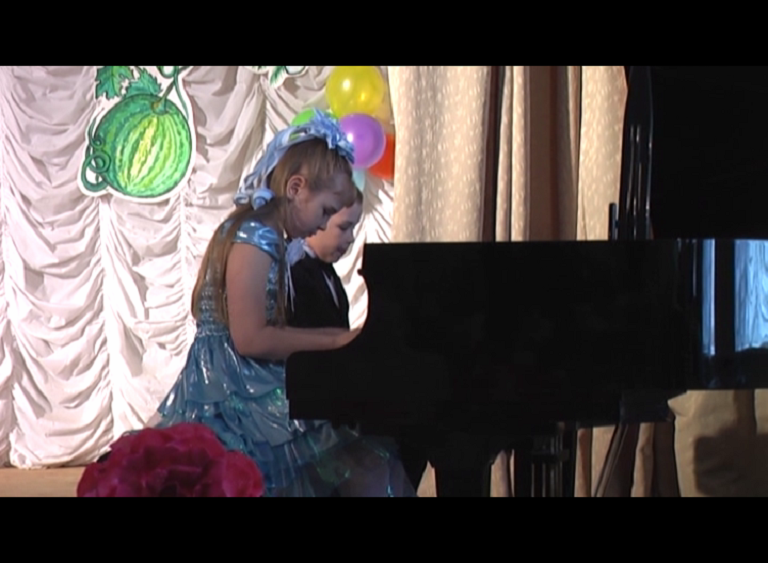 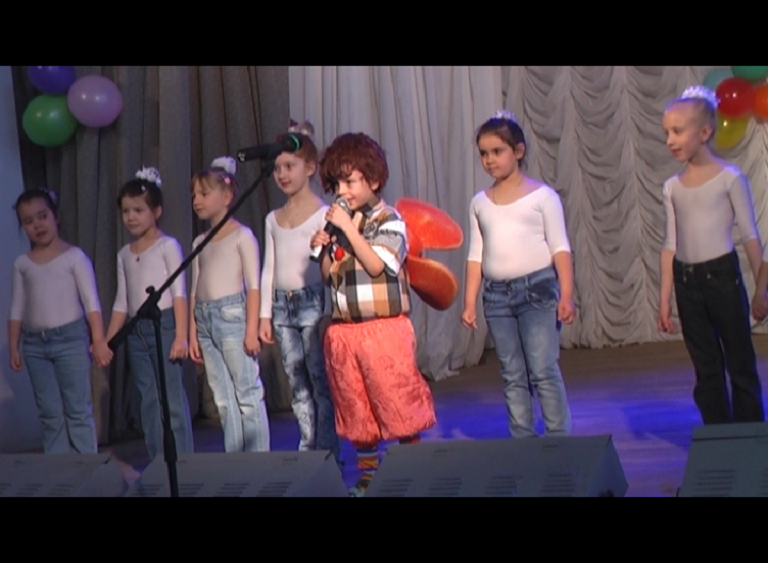 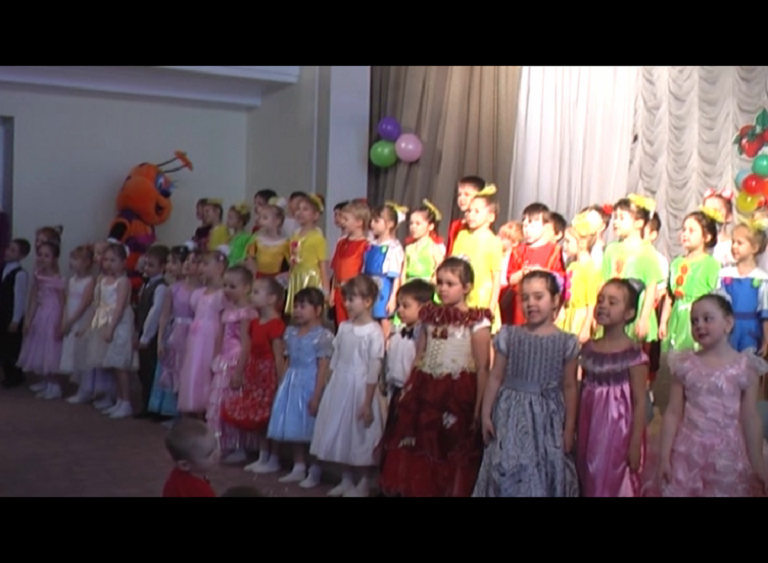 Результаты  внеурочной деятельности
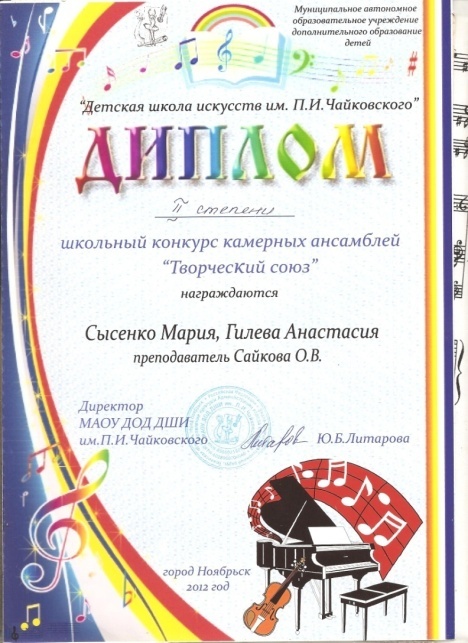 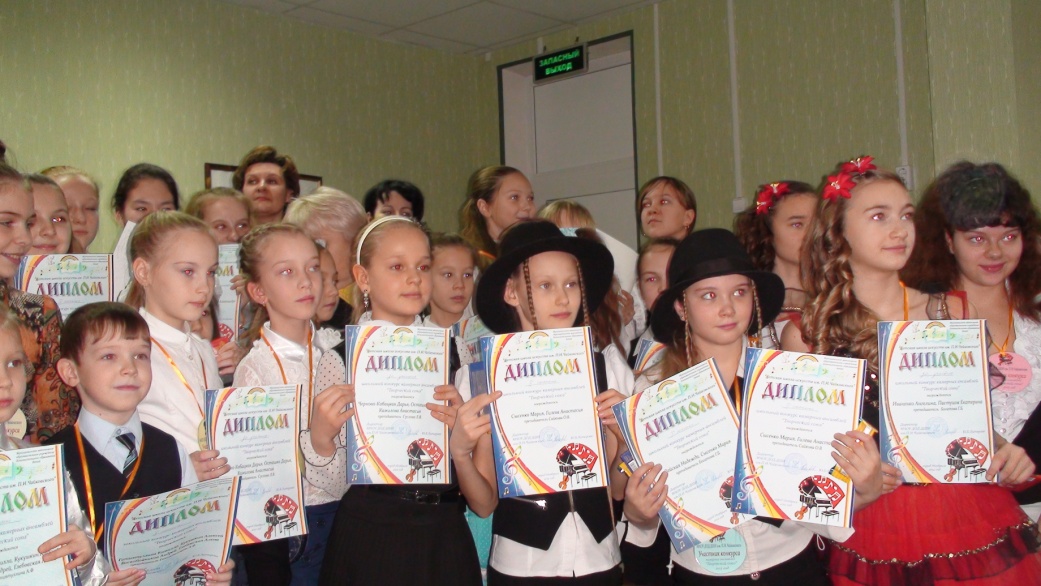 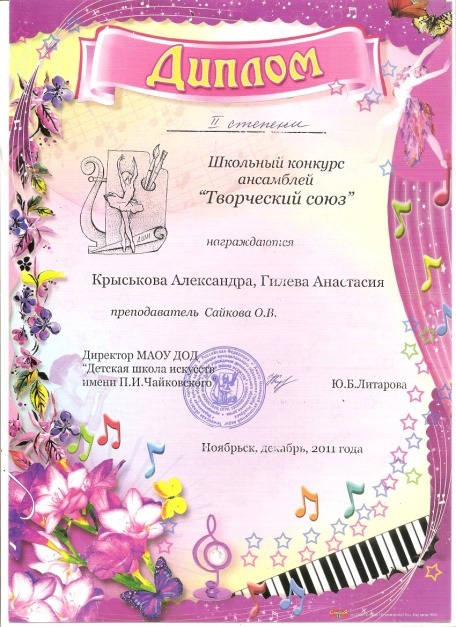 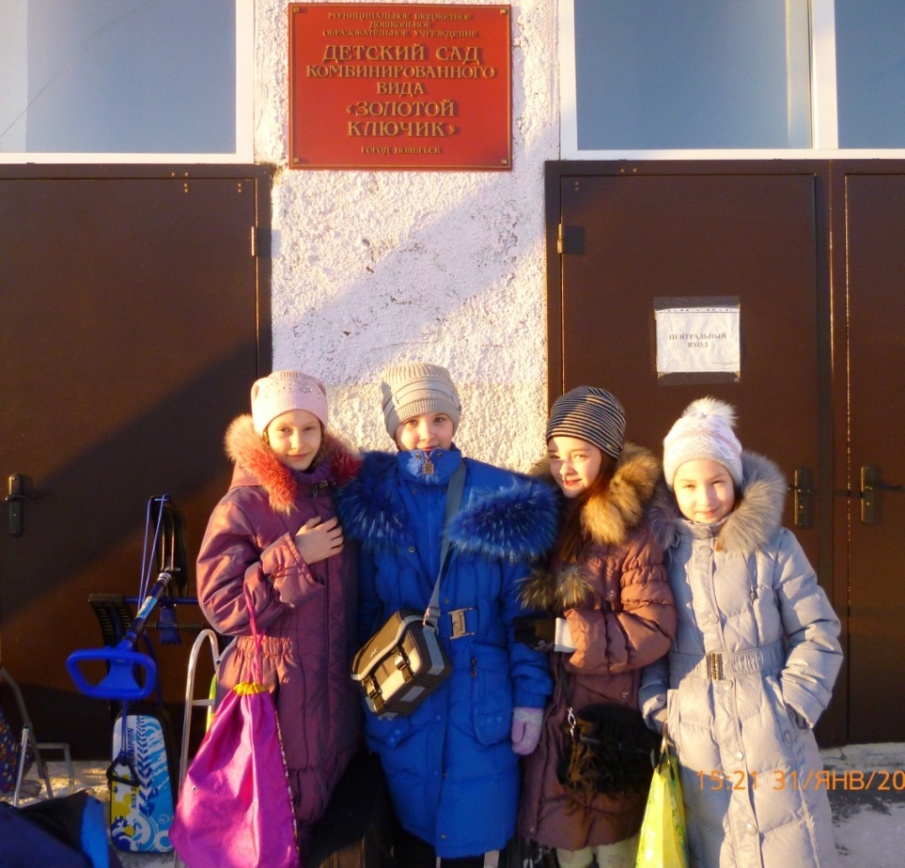 Владение современными педагогическими технологиями
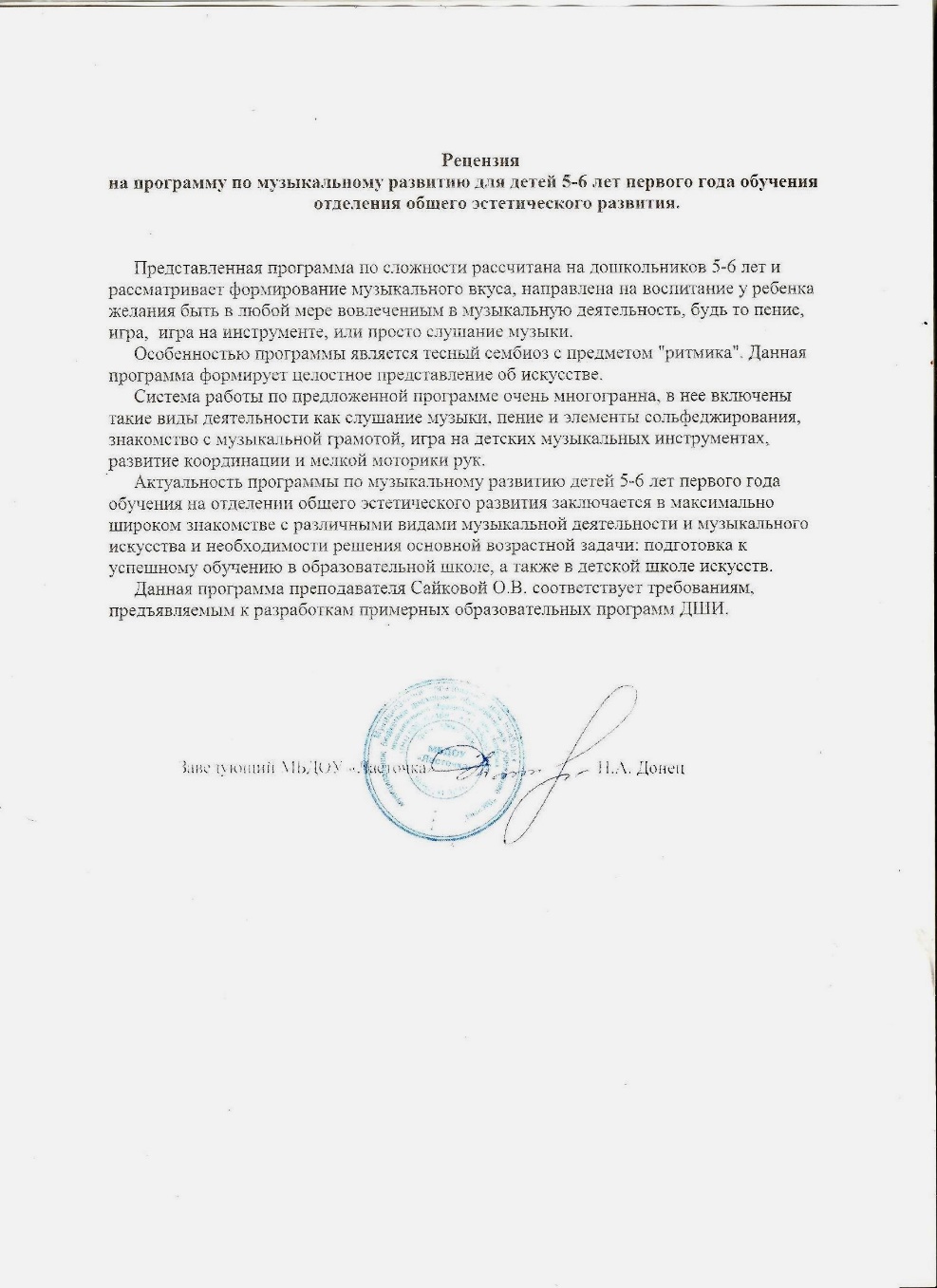 Владение современными педагогическими технологиями
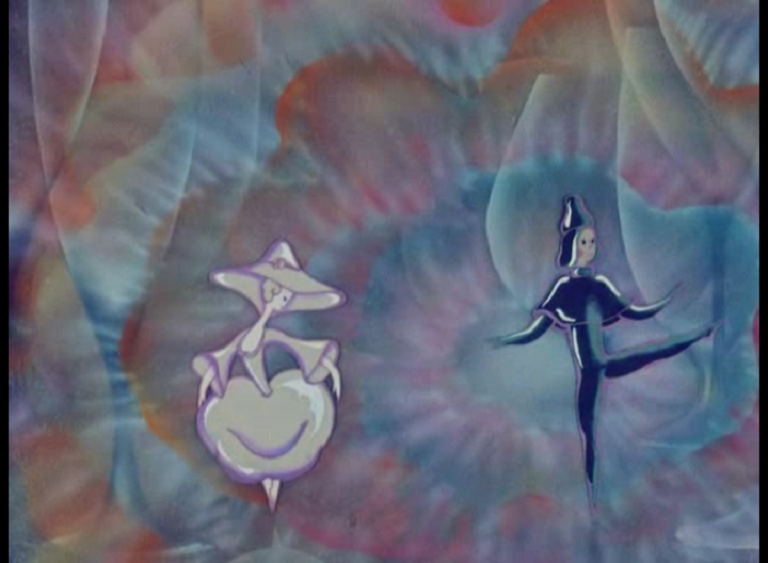 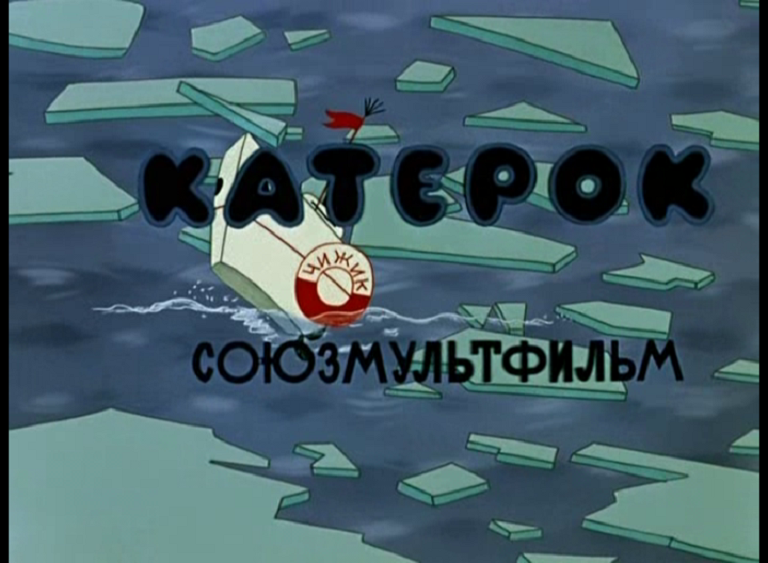 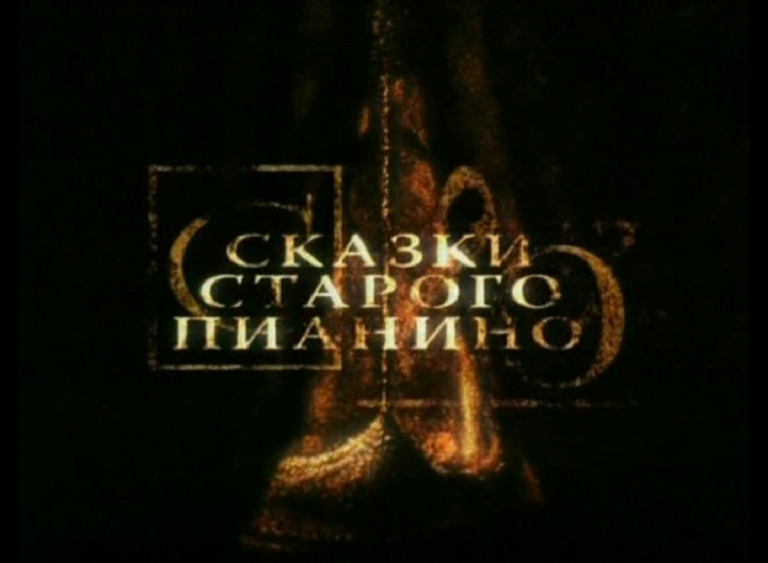 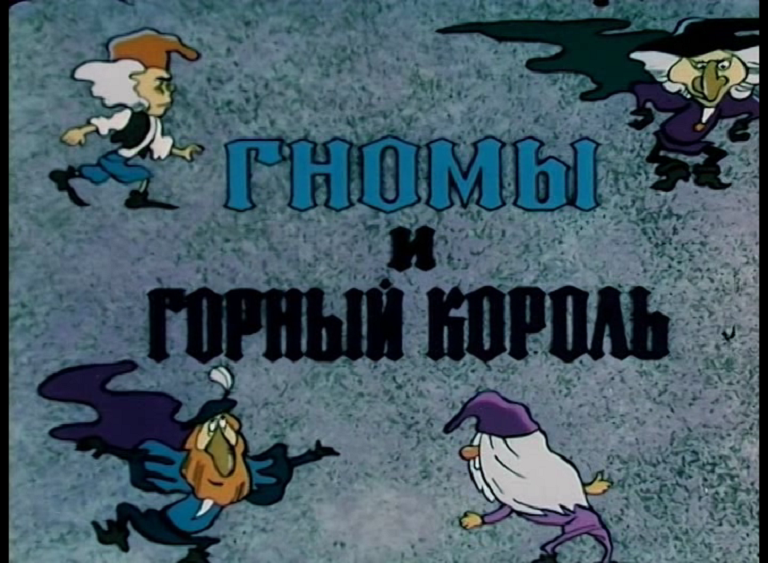 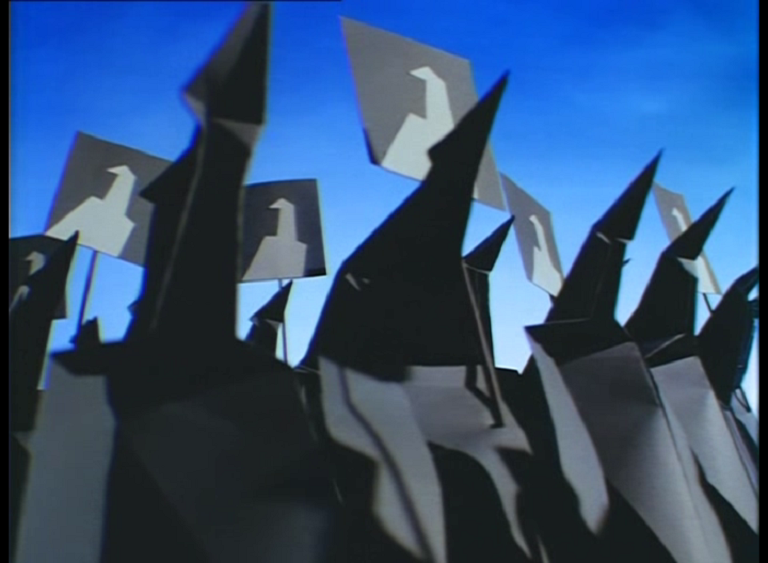 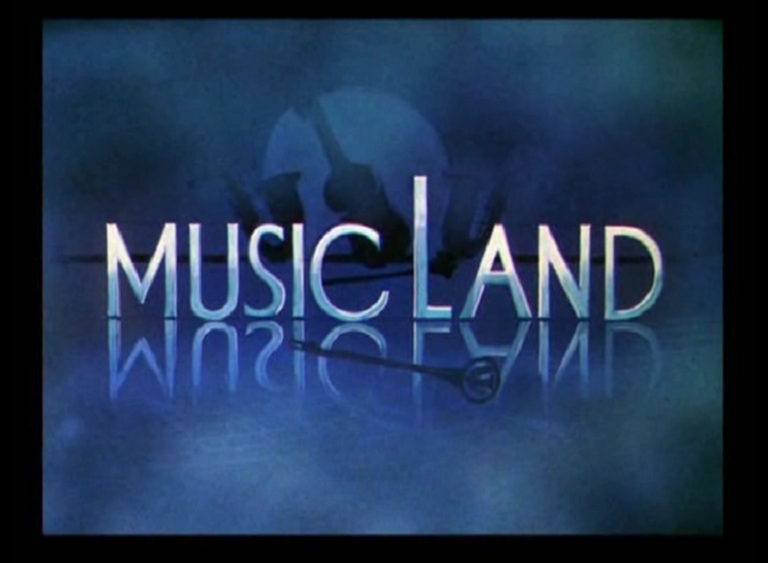 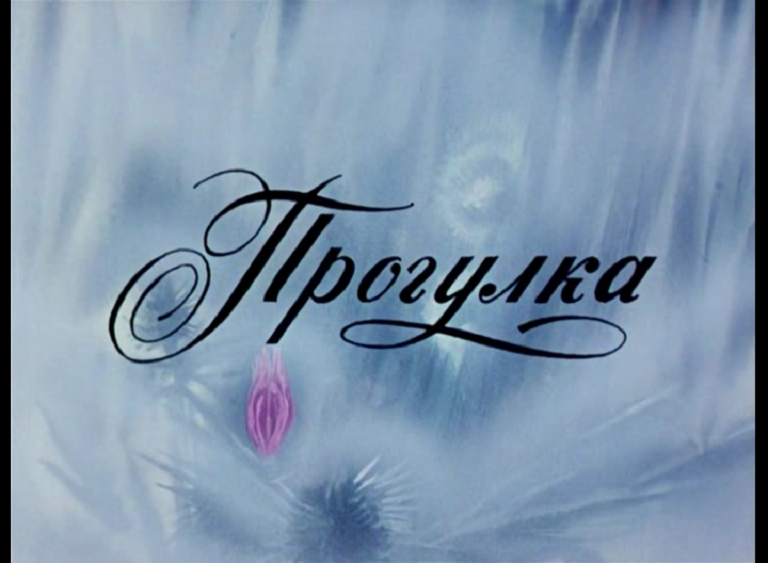 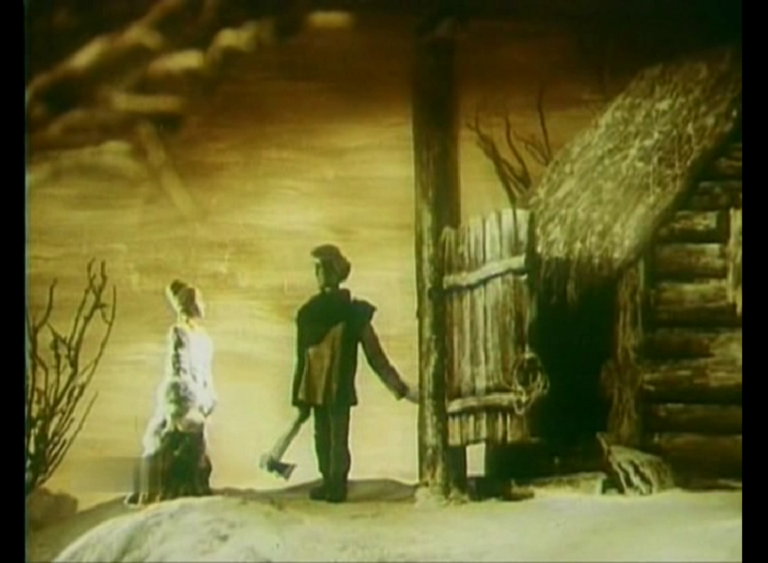 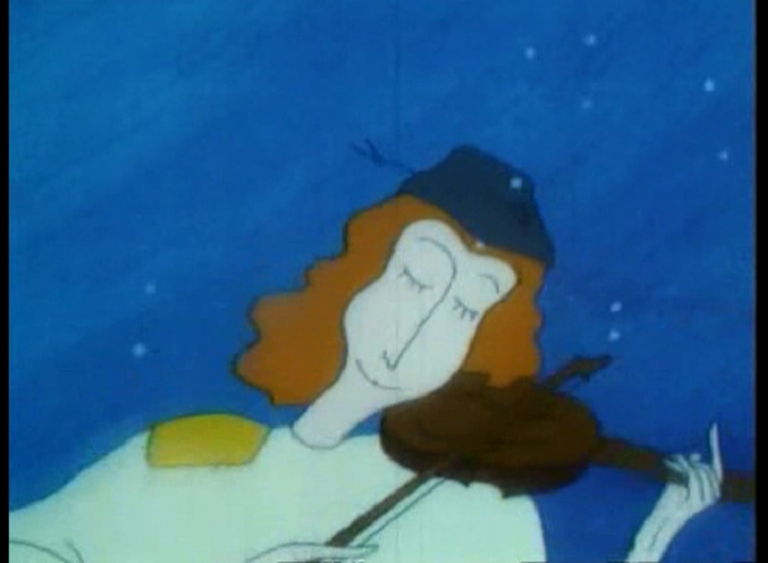 Личный вклад в повышение качества образования
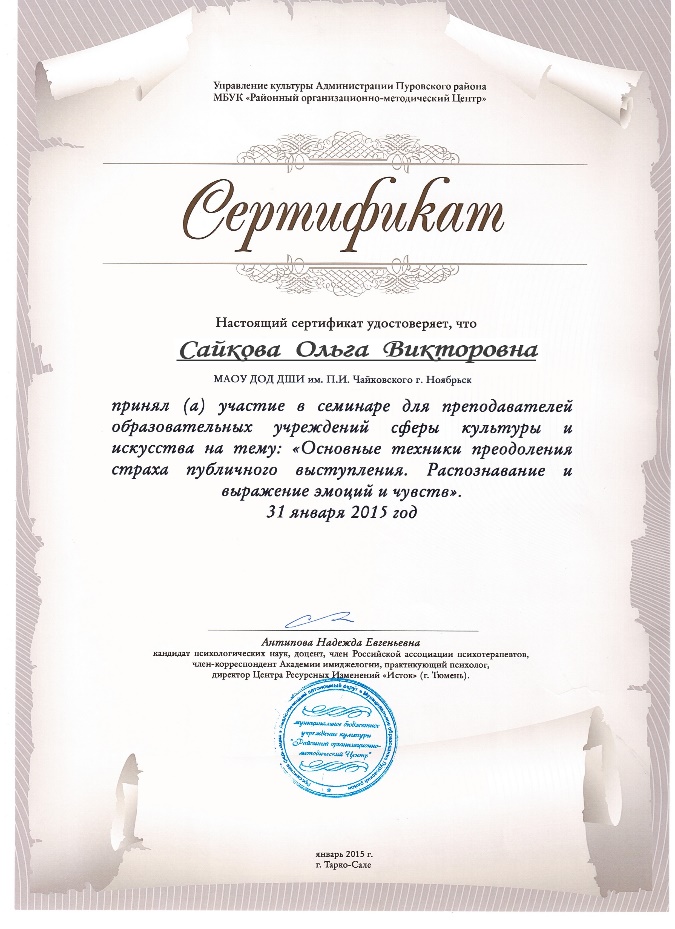 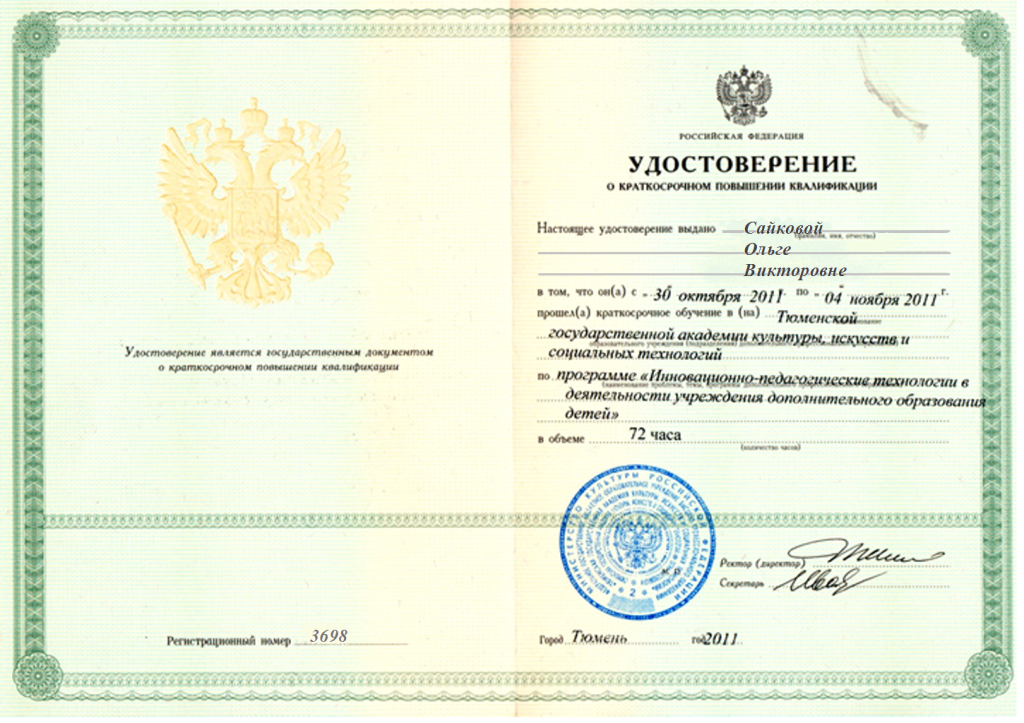 Личный вклад в повышение качества образования
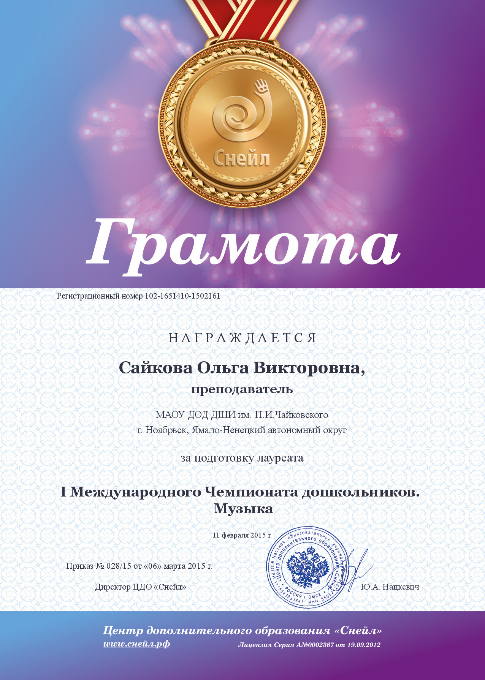 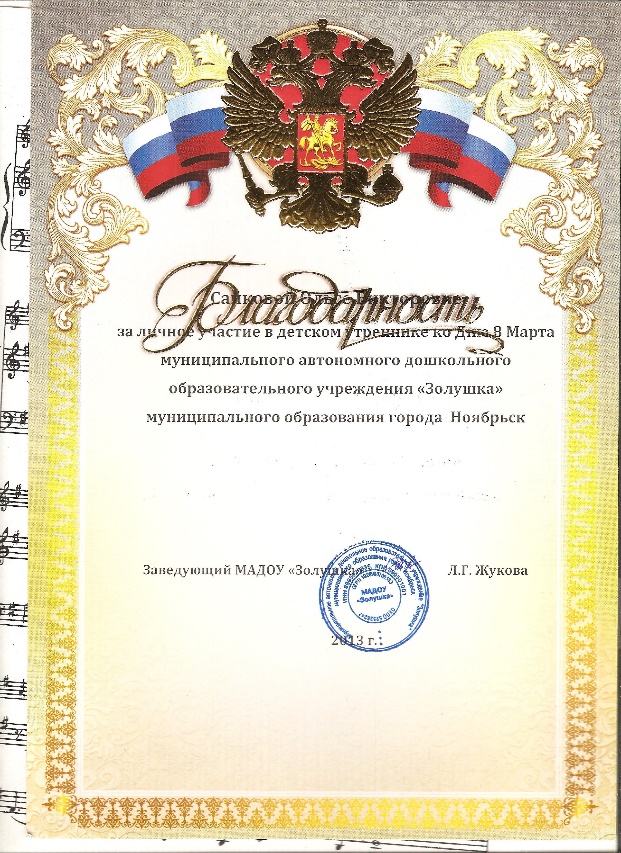 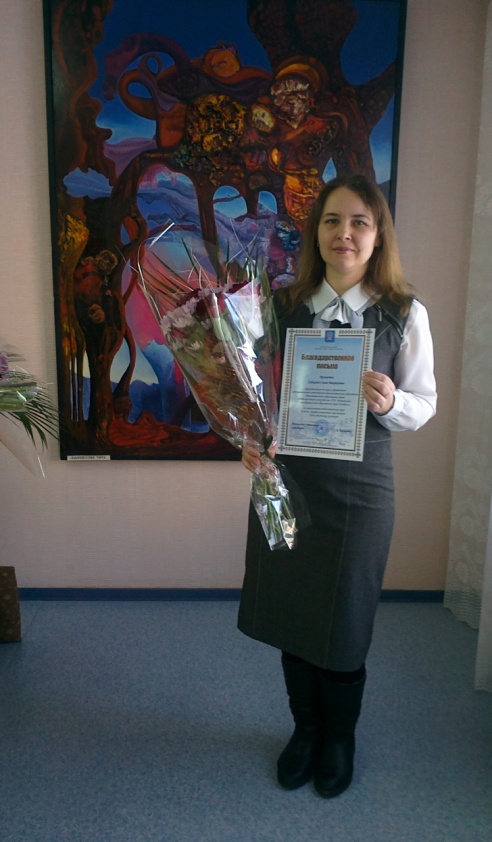 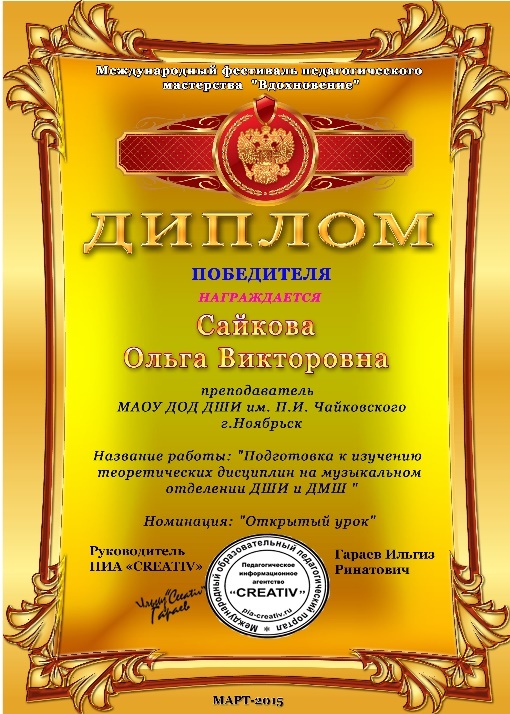 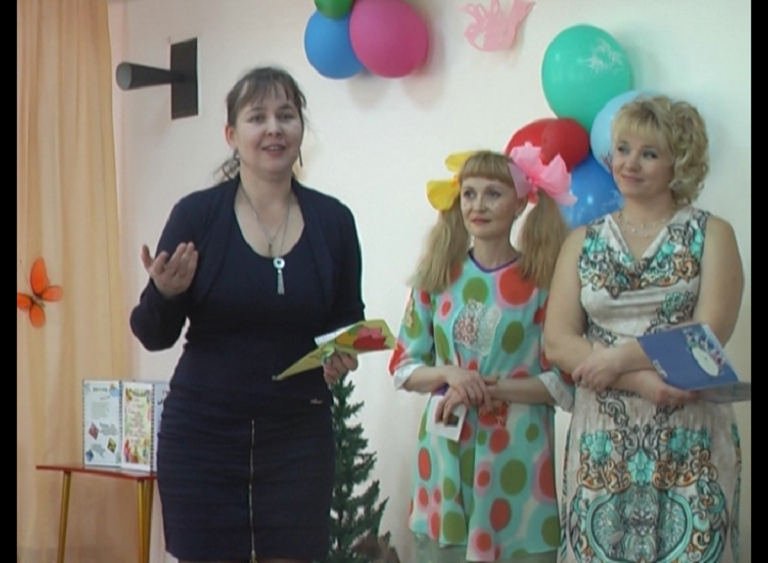 Участие в различных мероприятиях по распространению опыта
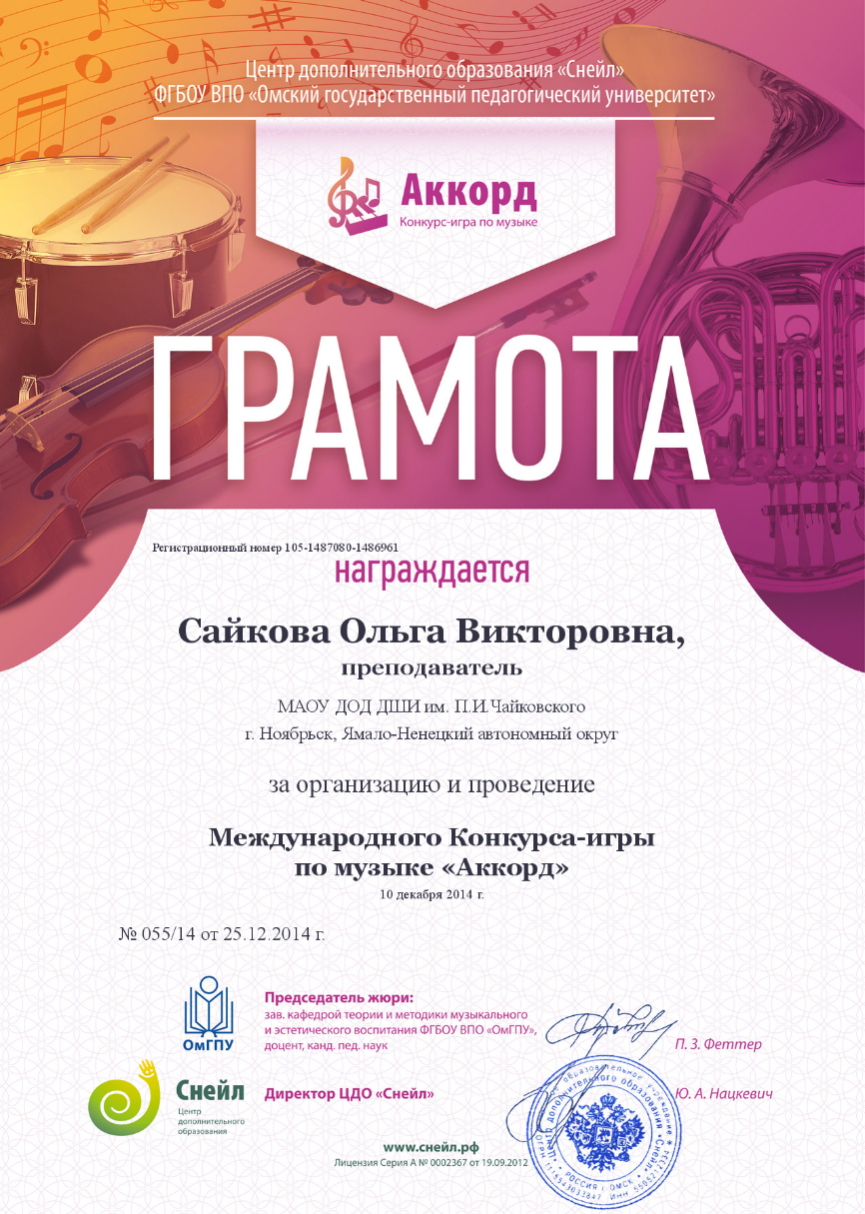 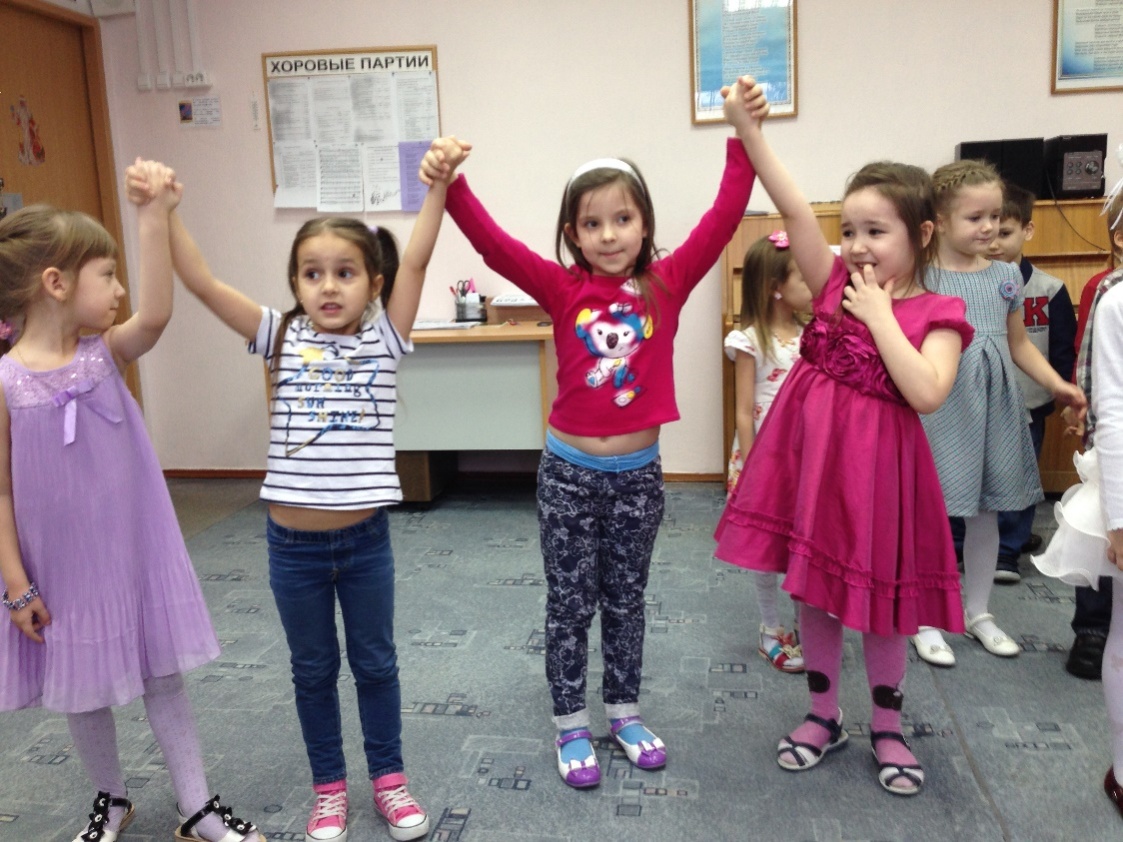 До новых встреч
Итоги освоения образовательных программ 2014-2015 уч. Года

«Радужные капельки» 2015г